Запорізький національній університет
Кафедра хімії
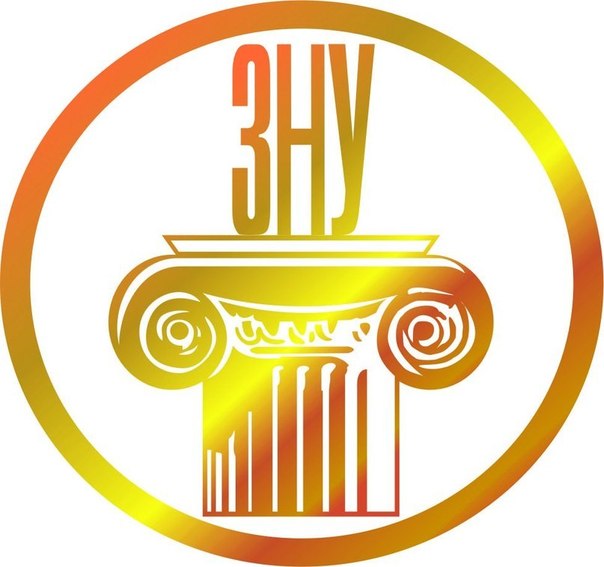 Лекція №2 Ресурси кадрових агентств. Пошук роботи через державні центри зайнятості
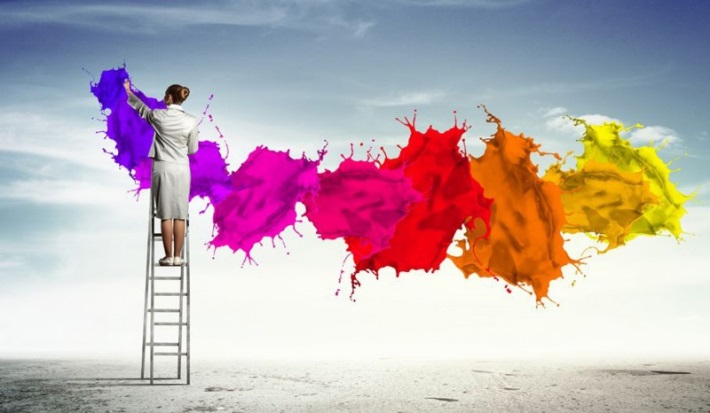 Лектор доц., к.б.н. Корнет М.М.
План
Агентства з працевлаштування: 
А) Кадрові агентства
Б) Рекрутингові агентства
В) Компанії з цілеспрямованого добору персоналу
2. Державні служби зайнятості як центр реалізації державної політики зайнятості населення. 
3. Характеристика основних функцій підрозділу вищого навчального закладу щодо сприяння працевлаштуванню випускників.
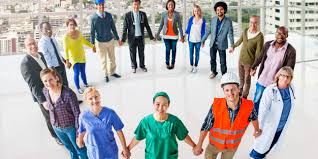 1. Агентства з працевлаштування
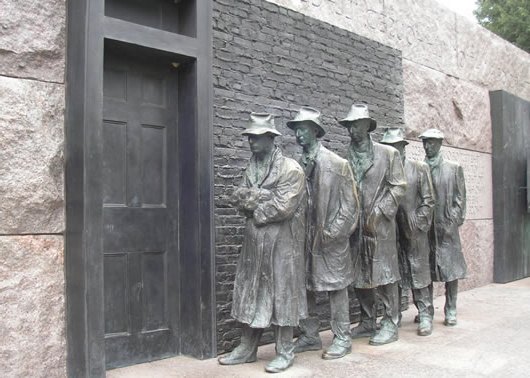 Звернення до агентств із працевлаштування як спосіб пошуку роботи зручний тим, що всією рутинною, стомлюючою і часто невдячною роботою замість Вас займаються менеджери цих агентств.
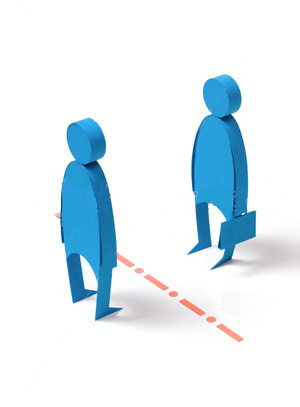 Statue of a Great Depression, Washington, USA
Звісно, що за Ваші гроші. Зазвичай вони надзвичайно ввічливі, як і всі платні дядьки і тітки: уважно розпитують Вас, докладно записують усі Ваші дані, беруть Ваше резюме, після чого відправляють Вас на співбесіди до потенційних роботодавців.
Перед зверненням в агентство насамперед необхідно дізнатися, чи є у даної компанії ліцензія на надання послуг у працевлаштуванні, що регламентовано законодавством України. Далі — необхідно вибрати тип агентства зі сприяння у працевлаштуванні.
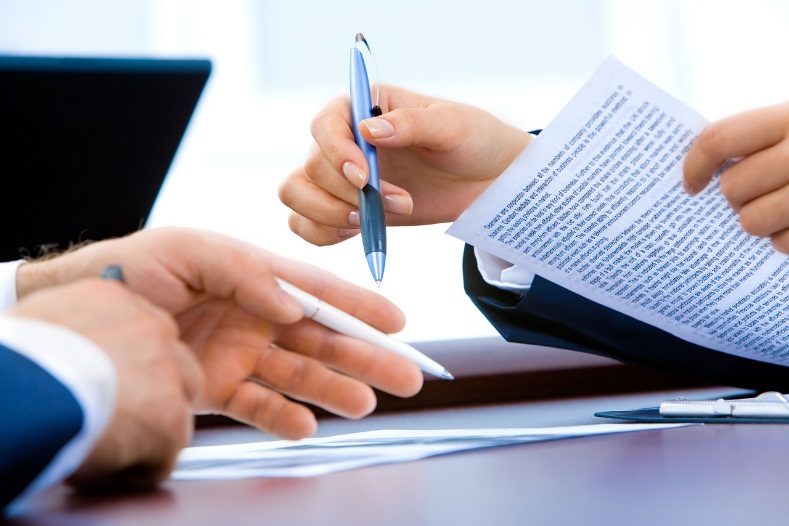 А) Кадрові агентства.
У кадрових агентствах (агенціях з працевлаштування) оплату за послуги вносять претенденти. Для роботодавців послуги кадрових агентств безкоштовні, всі витрати несуть здобувачі. Попит на послуги кадрових агентств зріс в період кризи, так як пропозицій від роботодавців стало менше, і зросла кількість скорочень серед претендентів.
   Дані послуги будуть корисні здобувачам, які хочуть допомоги в гарантованому працевлаштуванні і додатковому супроводі при пошуку роботи та готові витратити на це деякий час та кошти, а також тим, хто володіє невеликим досвідом роботи або шукає джерело заробітку в стислі терміни без високих вимог до місця роботи.
Кадрові агентства бувають двох типів:
із вступним внеском 
з відрахуванням якихось відсотків від Вашої першої зарплати.
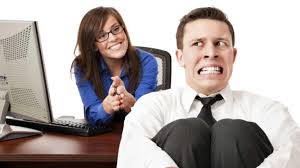 Від перших краще триматися подалі!
 
       Вони найчастіше займаються шахрайством – у кращому випадку Вам організують якусь співбесіду, в гіршому – просто морочитимуть голову координатами фірм, де Ви в жодному випадку роботи не знайдете, а в найгіршому – просто забудуть про Вас, бо гроші від Вас отримані наперед. 
Ще Вам можуть підсунути координати фірм, узяті з оголошень у звичайних друкованих виданнях, більше того, ще й 2-3 місячної давнини. Вам доведеться самому зв`язуватися отриманими телефонами, половина з яких виявиться фіктивними. 
А в гіршому випадку Вам просто постійно морочитимуть голову («у даний момент нема придатних вакансій») – доти, поки Ви не плюнете на витрачені гроші й не забудете дорогу до агентства.
Із другим типом кадрових агентств ситуація краща!         Після того, як Ви підпишете договір, приготуйтеся до щоденних атак вакансіями. Співробітники таких агентств, як правило, виявляють велику активність (воно й зрозуміло: адже ж хочеться отримати комісійні з Вашої першої зарплати). Ваше завдання – фільтрувати пропозиції. 
Окрім того, в таких агентствах можуть запропонувати додаткові послуги (тестування, складання і тиражування резюме тощо), але згоджуватися на це доцільно за умови, коли плата за них не перевищує розумні межі.
І ще: не піддавайтеся на провокації. У цих агентствах теж люблять вмовляти кандидатів, навіть свідомо знаючи, що пропонована позиція Вам не підходить. Із одного боку, менеджери кадрових агентств не завжди розуміються на тонкощах Вашої професії, а з іншого, їхня головна мета – це швидше зняти з Вас відсоток за майбутню роботу.
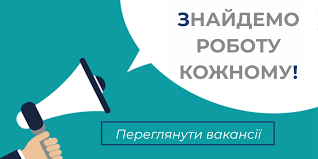 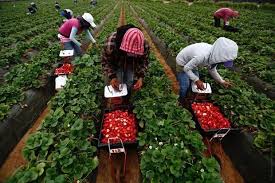 Багато кадрових агентств, окрім працевлаштування, пропонують додаткові послуги на платній основі. 
Наприклад, Вам можуть порадити пройти консультацію в психолога чи оцінити інтелектуальні здібності. 
Правда, забудуть сказати, що психолог – теж наша людина, а Ваші гроші стали нашими грішми.
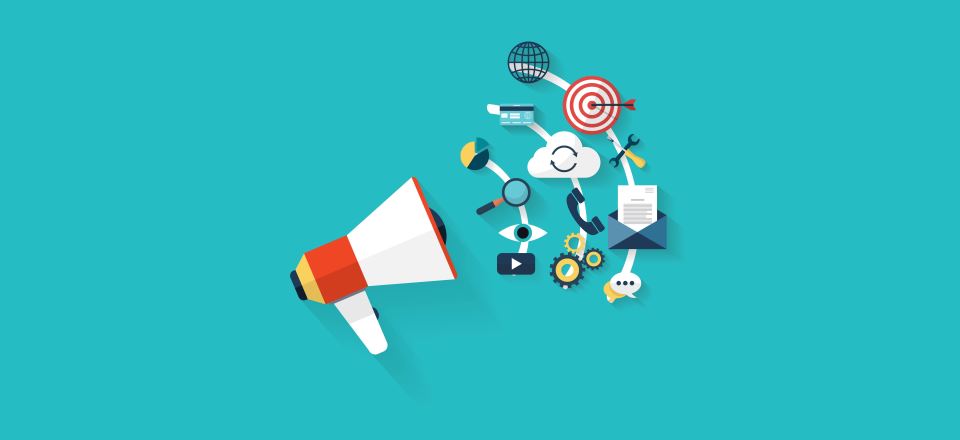 Проте плата за низку послуг, наприклад, тиражування резюме чи його масове розсилання, цілком виправдана, якщо, звичайно, не перевищує доступних для Вас меж. 
Але вкрай обережно варто ставитися до агентств, що вимагають значної плати за такі невизначені речі, як «консультації з профорієнтації» чи різні курси навчання «з наступною гарантією працевлаштування». 
Знайте: єдине, що можна гарантувати в працевлаштуванні, – це повна відсутність будь-яких гарантій.
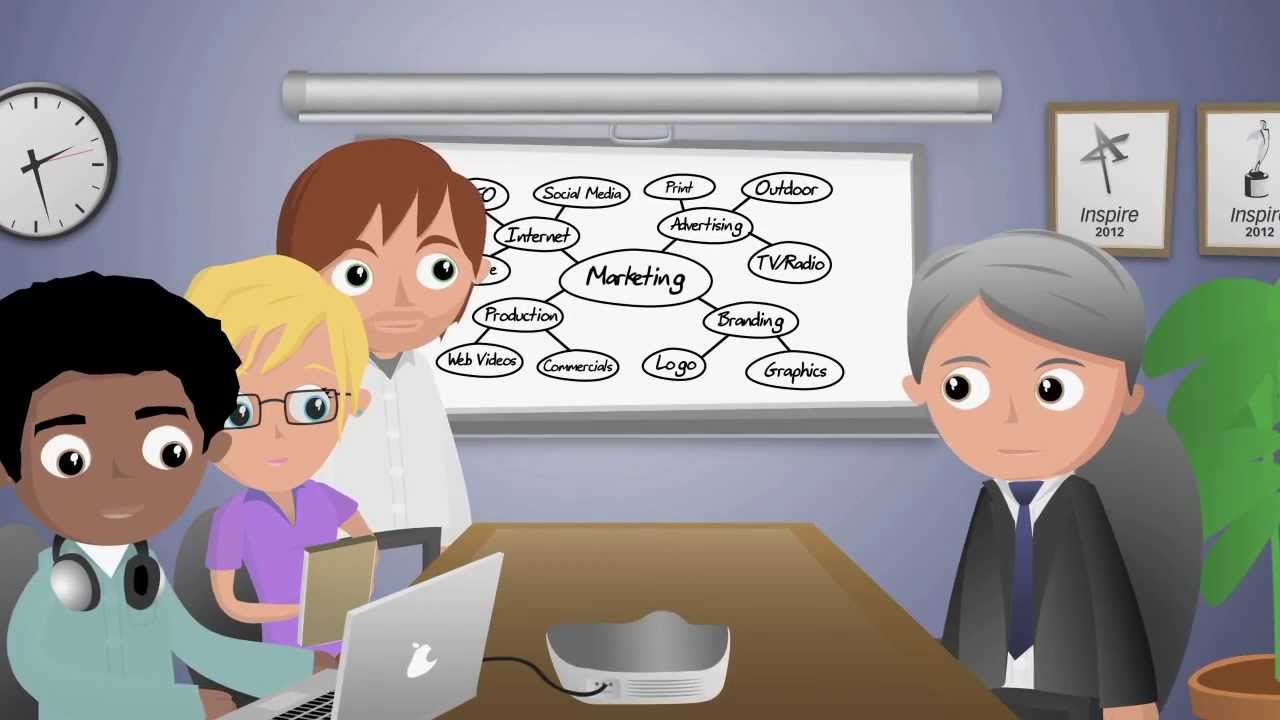 Б. Рекрутингові агентства
Рекрутингові агентства (агентства з підбору персоналу) надають послуги пошуку і підбору персоналу для компаній-роботодавців, які і оплачують послуги агентства. Для шукачів послуги рекрутингових агентства безкоштовні. 
Як правило, клієнтами рекрутингових агентств є компанії з середнього і великого сегмента бізнесу, які шукають кваліфікованих фахівців для вирішення поставлених завдань або під конкретний проект.
Головні цілі та вигоди замовника — швидкий і якісний пошук відповідного кандидата, який відповідає всім вимогам компанії, економія часу на пошук і підбір кандидатів. 
Для компаній-роботодавців важливо повна відповідність претендента їх вимогам до досвіду, знань і вмінь, тому і згодні платити за підбір співробітника професійним рекрутинговим агентствам.
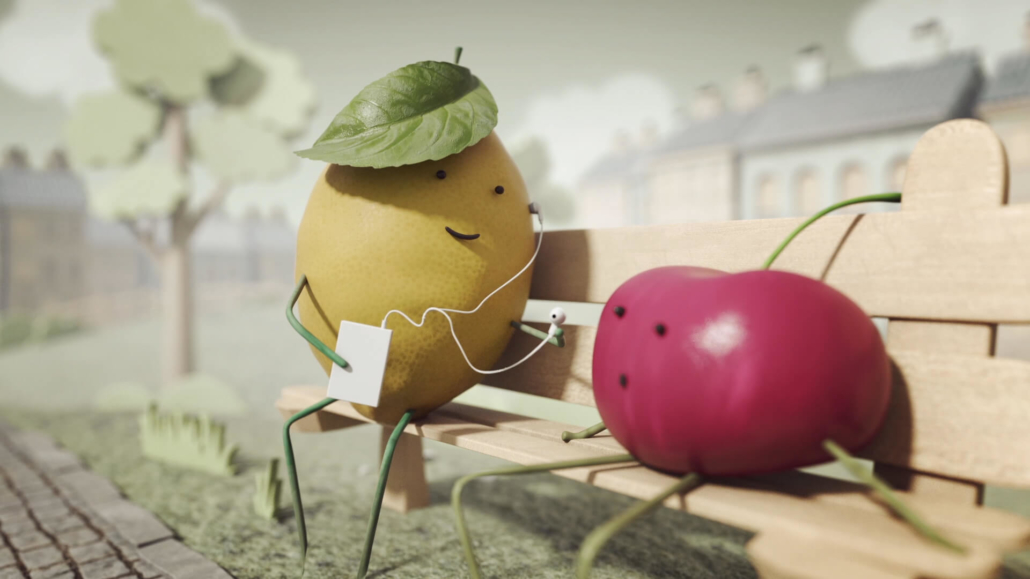 Рекрутингові агентства будуть корисні фахівцям з однією або кількома вищими освітами, з аналогічним досвідом роботи і знанням специфіки своєї професійної сфери. Великим плюсом є досвід управлінської роботи, додаткове навчання та курси підвищення кваліфікації, знання іноземних мов (мінімум англійської). 
Також є можливості і у перспективних молодих фахівців з невеликим досвідом роботи, але з високим рівнем освіти, успішним досвідом науково-практичної діяльності та стажувань, і сильною мотивацією.
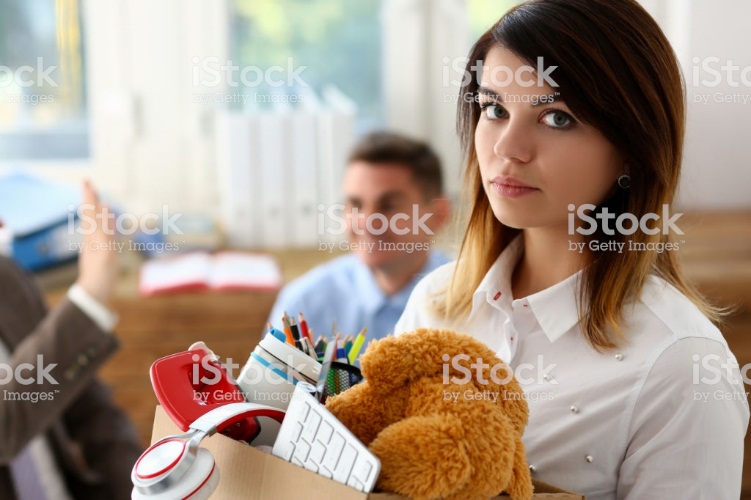 Працевлаштування для всіх шукачів агентства не гарантують, так як багато залежить від кількості замовлень і вимог роботодавців. 
Але при цьому рекрутингові агентства мають ряд важливих переваг для кандидатів — професійні рекрутери агентства надають консультативну допомогу кандидатам в ході всього процесу працевлаштування, допомагають підготуватися до співбесіди з роботодавцями, домовитися про вигідні умови на майбутній роботі, можуть пропонувати інші цікаві вакансії та ін.
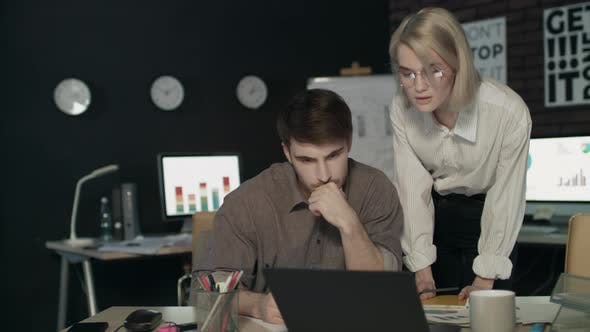 В. КОМПАНІЇ З ЦІЛЕСПРЯМОВАНОГО ДОБОРУ ПЕРСОНАЛУ
Executive Search (прямий пошук)/headhunting (конкретний фахівець) відрізняється від рекрутменту за всіма основними параметрами – за метою, учасниками процесу, термінами виконання, формою оплати і, головне, за технологією, тобто засобами й методами виконання роботи.
Мета Executive Search полягає в забезпеченні компанії/організації керівниками вищої ланки, а також рідкісними фахівцями (про них ми вже згадували вище). Йдеться, як правило, про ключову особистість головного “найманого” співробітника і його найближче оточення, до якого належать: 
генеральний директор; 
менеджер; 
голова правління; 
голова представництва; 
директори з продажів; 
директори з маркетингу; 
директори з логістики; 
директори з PR; 
директори з персоналу; 
фінансові директори; 
начальники департаментів та інші відповідальні особи, з числа керівництва компанії.
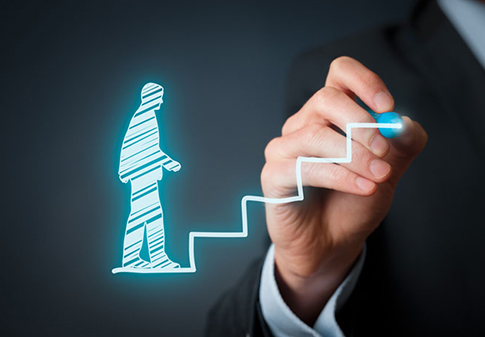 Тобто, мова про професіоналів, кількість яких обчислюється десятками, якщо взагалі не одиницями. Природно, що замовниками таких високих позицій є, як правило, або власники компаній, або перші особи (гендиректор), котрі для вирішення принципово важливих кадрових питань мають окремий бюджет.
1. Не всім щастить відразу. Найвищі шанси отримати допомогу в кадровому агентстві мають фахівці рідкісних професій, а також кваліфіковані професіонали: менеджери вищої та середньої ланок, інженерно-технічні працівники, виробничий персонал, адміністративні працівники. І головне з досвідом роботи, хоча б від 1 року.
2. Є кілька причин того, що рекрутери приховують назву фірми-працедавця. З одного боку, договором може бути передбачена конфіденційність інформації про клієнта, а з іншого – частими є випадки, коли претендент, дізнавшись назву компанії, відразу ж звертається до працедавця безпосередньо, тож копітка робота, що її виконало агентство, стає нікому не потрібною.
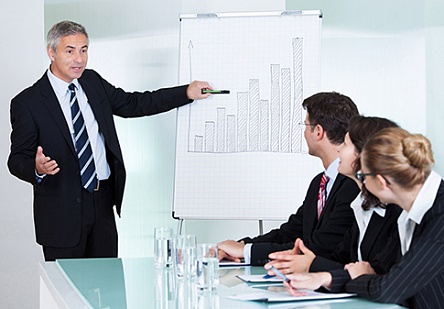 3. Агентів часто звинувачують у тому, що вони не відповідають на надіслані резюме. Рекрутер протягом дня переглядає 150 – 200 резюме. За день на поштову скриньку приходить близько 500 листів, з яких резюме становлять близько половини. Резюме на конкретну вакансію може не надійти зовсім.
4. Окремі вакансії “висять” по півроку. Це справді так. Часто за однією позицією “ховаються” кілька вакансій. Наприклад, якщо в оголошенні написано «потрібен інженер з телекомунікацій на підприємство», це може означати, що в штаті компанії – 5  інженерів з телекомунікацій, і потрібно закрити всі вакансії. А з іншого боку, і кадровим агентствам потрібно поновлювати свої бази даних.
Мисливці за головами (Hodejegerne), 2011 г.
Екзамен (Exam) 2009 г.
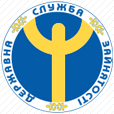 2. Пошук роботи через державні центри зайнятості
Для реалізації державної політики зайнятості населення, професійної орієнтації, підготовки і перепідготовки, працевлаштування та соціальної підтримки громадян, які тимчасово не працюють у порядку, визначеному Кабінетом Міністрів України, створено Державну службу зайнятості, яка діє під керівництвом Міністерства праці та соціальної політики України, місцевих державних адміністрацій і органів місцевого самоврядування.
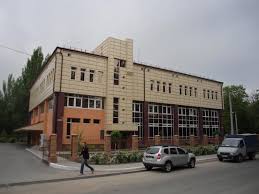 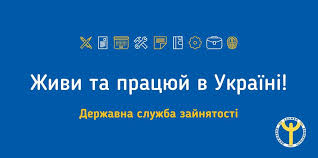 https://zap.dcz.gov.ua/
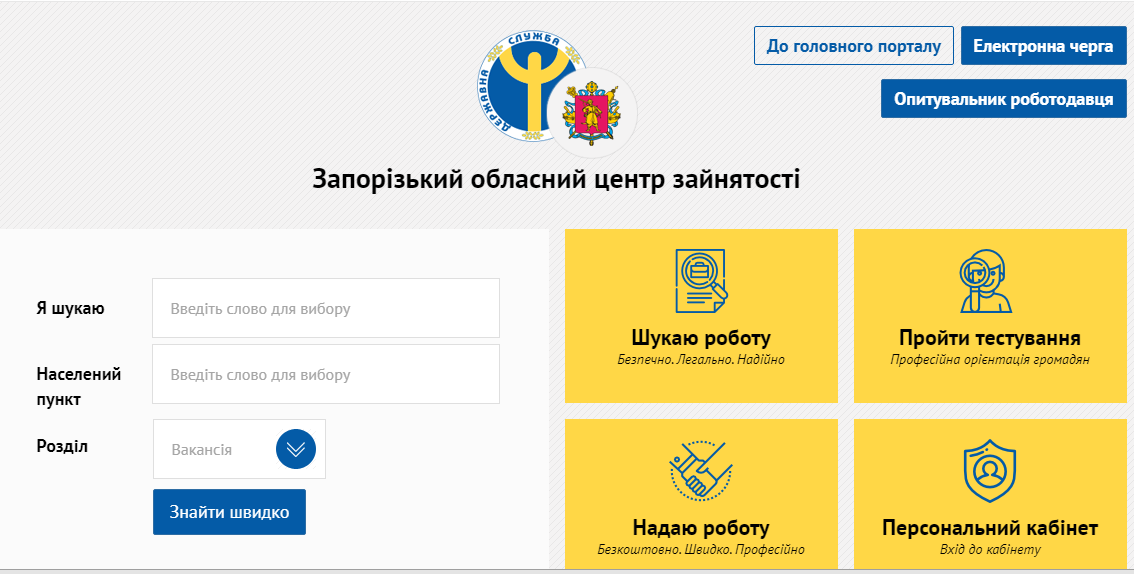 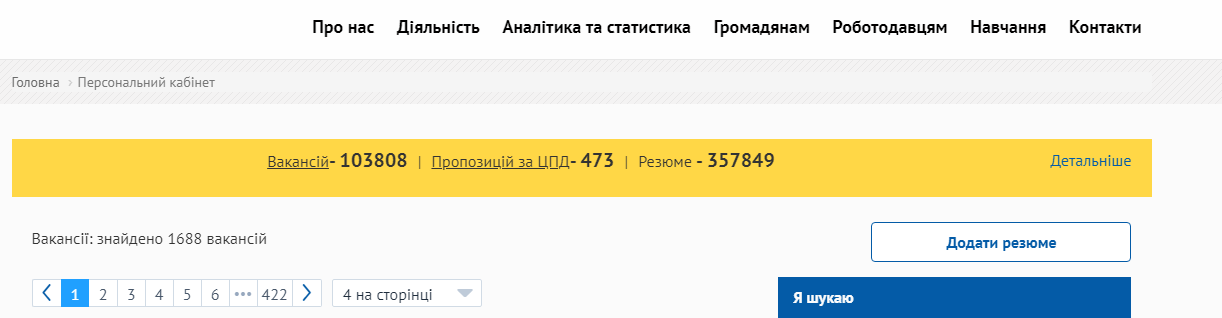 Державна служба зайнятості складається з:
Державного центру зайнятості Міністерства праці та соціальної політики України;
центру зайнятості Автономної Республіки Крим, обласних, Київського та Севастопольського міських, районних, міськрайонних, міських і районних у містах центрів зайнятості;
центрів організації професійного навчання незайнятого населення і центрів професійної орієнтації населення; 
інспекцій по контролю за дотриманням законодавства про зайнятість населення.
Державна служба зайнятості: 
аналізує і прогнозує попит та пропозицію на робочу силу, 
інформує населення й державні органи управління про стан ринку праці; 
консультує громадян, власників підприємств, установ і організацій або уповноважені ними органи, які звертаються до служби зайнятості, про можливість отримання роботи і забезпечення робочою силою, 
вимоги до професії та з інших питань, що є корисними для сприяння зайнятості населення; 
обліковує вільні робочі місця і громадян, які звертаються з питань працевлаштування; 
допомагає громадянам вибрати підходящу роботу і власникам підприємств, установ, організацій або уповноваженим ними органам у доборі необхідних працівників;
організує при потребі професійну підготовку і перепідготовку громадян у системі служби зайнятості або скеровує їх до інших навчальних закладів, що здійснюють підготовку та перепідготовку працівників,
сприяє підприємствам у розвиткові й визначенні змісту курсів навчання і перенавчання; 
надає послуги з працевлаштування та професійної орієнтації працівникам, які бажають змінити професію або місце роботи (у зв'язку з пошуками високооплачуваної роботи, зміною умов і режиму праці тощо), вивільнюваним працівникам та незайнятому населенню; 
реєструє безробітних і подає їм у межах своєї компетенції допомогу, в т. ч. грошову; 
бере участь у підготовці перспективних та поточних державної і територіальних програм зайнятості й заходів щодо соціальної захищеності різних груп населення від безробіття.
Вакансій тут достатньо, але переважно це або робочі вакансії, або вакансії з не дуже привабливою оплатою праці. 
       Проте не варто ігнорувати можливості центрів зайнятості. Треба використовувати будь-який шанс для пошуку роботи, адже багато підприємств традиційно співпрацюють саме з цими структурами.
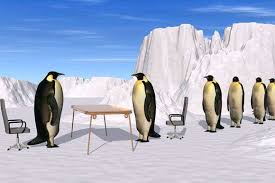 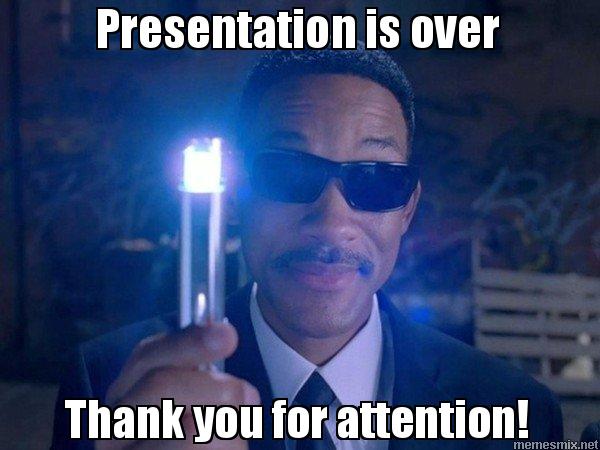 РЕКОМЕНДОВАНА ЛІТЕРАТУРА
Основна:
 Конституція України. – К.: Преса України, 1996 р. – 52 с.
Закон України «Про зайнятість населення» // Відомості Верховної Ради (ВВР), 2013. – № 24. –243 с.
Закон України «Про організації роботодавців, їх об'єднання, права і гарантії їх діяльності» // Відомості Верховної Ради (ВВР), 2013. – № 22. –216 с.
Васильченко В.С. Державне регулювання зайнятості: Навчальн. посіб. / В.С. Васильченко. – К.: КНЕУ, 2005. – 252 с.
 Волкова О.В. Ринок праці: Навчальн. посібник – К.: Центр учбової літератури, 2007. – 642 с.
Додаткова:
Гуменюк О. Особливості ситуативного та вікового розвитку Я-концепції / О. Гуменюк // Психологія і суспільство. – 2005. – № 1. – С. 46 – 62.
Занюк С. С. Психологія мотивації / С. С. Занюк. – К.: Либідь, 2002. – 304 с.
Молодь на порозі самосійного життя / Дмитрук Д.А., Яременко О.О., Балакірєва О.М. та ін. – Державний ін-т проблем сім’ї та молоді, 2014. –   166 с.
Осовська Г.В. Управління трудовими ресурсами: Навчальн. посібн. / Г.В. Осовська. – К.: ЦУЛ, 2015 – 224 с.
Пухлій В.Г. Соціальні наслідки глобалізації в Україні / В.Г. Пухлій. – К.: Служба інформаційно-аналітичного забезпечення органів державної влади, 2004. – С. 22.
Соціальні проблеми працевлаштування молоді / О.М. Балакірєва,  О.О. Яременко, О.В. Валькована, та ін. – К.: Державний ін-т проблем сім’ї та молоді, 2004. – 132с.
 Фан Туй, Еллен Хансен, Девід Прайс. Державна служба зайнятості на ринку праці, що змінюється - Міжнародне бюро праці, Женева, 2001. / Фан Туй, Еллен Хансен, Девід Прайс. // Профспілки України. – 2005. – № 6. –  С. 14 - 21.
Форд Г. Моя жизнь, мои достижения / Г. Форд. – Пер. с англ. К.:  Грайлык, 1993. – 204с.
Яценко А.Б. Міжнародні ринки ресурсів: навч.посіб. / А.Б. Яценко. – К.: ЦУЛ, 2005. – 194с.
Інформаційні ресурси:
 1. Кодекс законів про працю України, Затверджено Законом № 322-VIII (322а-08) від 10.12.71 (Редакція від 02.12.2017)  // Відомості Верховної Ради (ВВР), 1971. – № 50. – 375 с. http://zakon0.rada.gov.ua/laws/show/322-08 
2. https://europass.cedefop.europa.eu/documents/curriculum-vitae  
3. Конвенція про сприяння зайнятості й захист від безробіття № 168 (1988 р.); Конвенції та рекомендації, ухвалені  Міжнародною організацією праці  1965 – 1999, Том II,  Міжнародне бюро праці, Женева. Режим доступу: http:// zakon.rada.gov.ua/cgi-bin/laws/main.cgi
23